Жирафы.
Урок ИЗО 
в стили Тинга Тинга
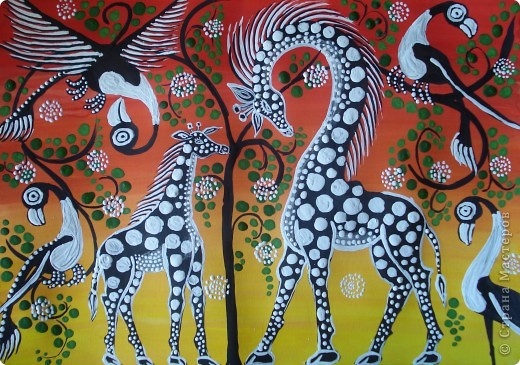 Тинга Тинга
Живопись тинга тинга появилась в Танзании 60-х годах ХХ века, название получила по имени основателя направления – Эдуардо Саиди Тингатинга.Первые картины рисовались на картоне, а прежде всего – на стенах домов. Изначально все работы были размером примерно 60х60 см, что привело к тому, что в некоторых источниках тингатинга именуется «квадратная живопись».
 Несмотря на то, что это искусство постоянно развивается и приобретает новые сюжеты, выделяются некие общие черты:
 1.как правило, одноцветный фон с небольшим количеством оттенков;
 2.основной мотив наносится с помощью простых и четких линий и, как правило, занимает почти весь фон;
 3.отсутствие перспективы;
 4.размашистость и зачастую повторяющийся рисунок линий придает изображению характер живого экспрессивного орнамента.
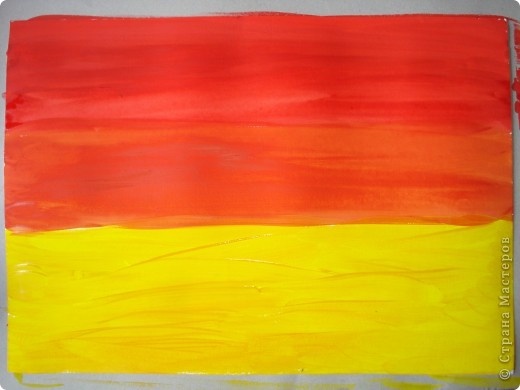 рисуем три полосы гуашью: красную,оранжевую и желтую.
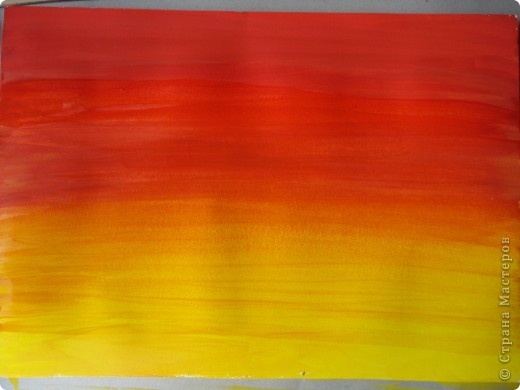 Мокрой кистью делаем цветовую растяжку, т.е. плавный переход от красного до желтого. Продольными движениями кисти.
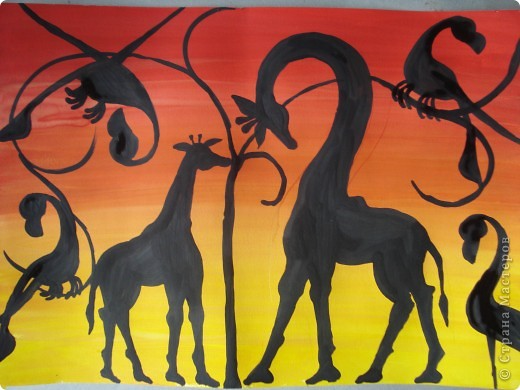 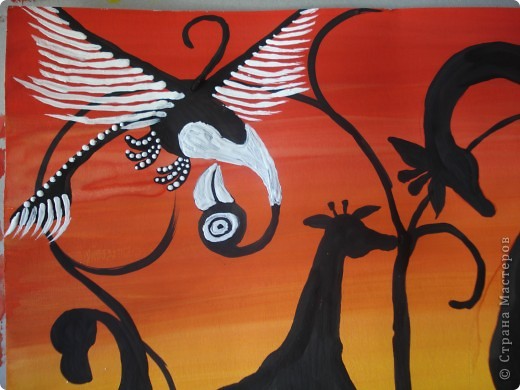 Основной рисунок закончен.Переходим к детализации. Расписываем первую птичку. Используем белую акриловую водоэмульсионную краску. Можно использовать белую гуашь, но она не настолько покровная.
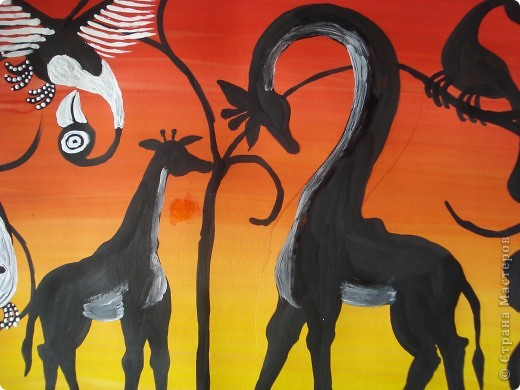 Подкрашиваем жирафикам шеи и животики светло серым.
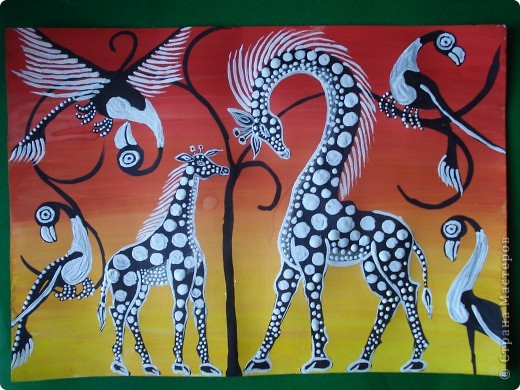 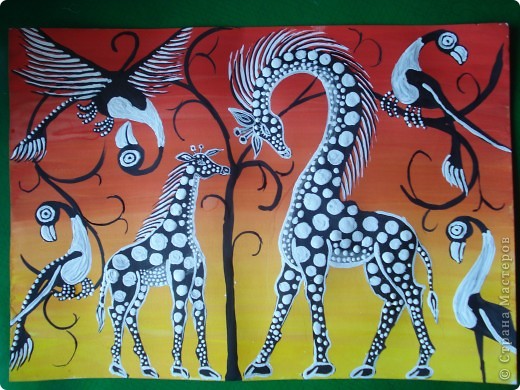 Черной гуашью добавляем веток дереву, волосков на холку жирафам, перышек на хвосты птицам.
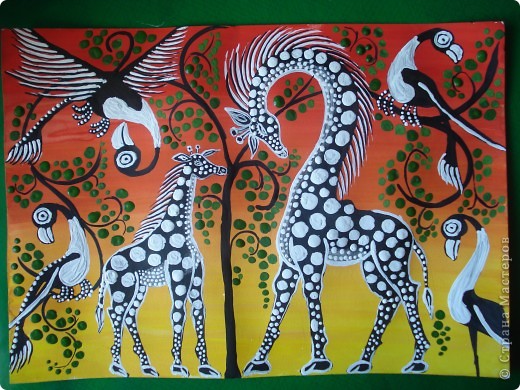 Зеленой гуашью рисую листву дереву.
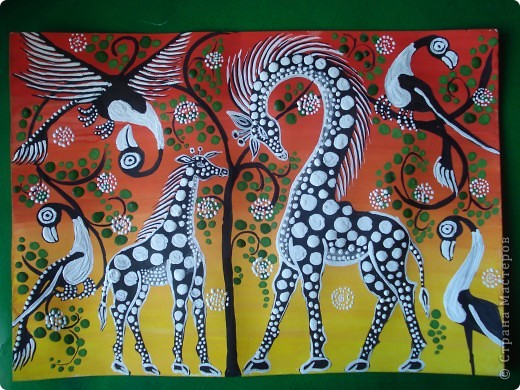 Дерево цветущее.Цветы рисую точечной техникой белой краской.